ЗАВИСНЕ РЕЧЕНИЦЕнаставница Миљана Степаноски
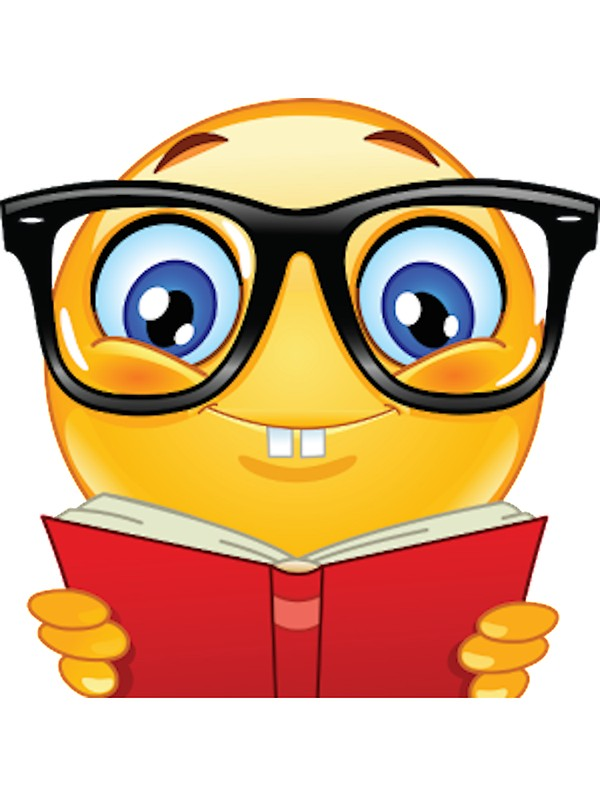 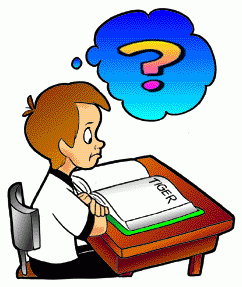 Врсте зависних реченица
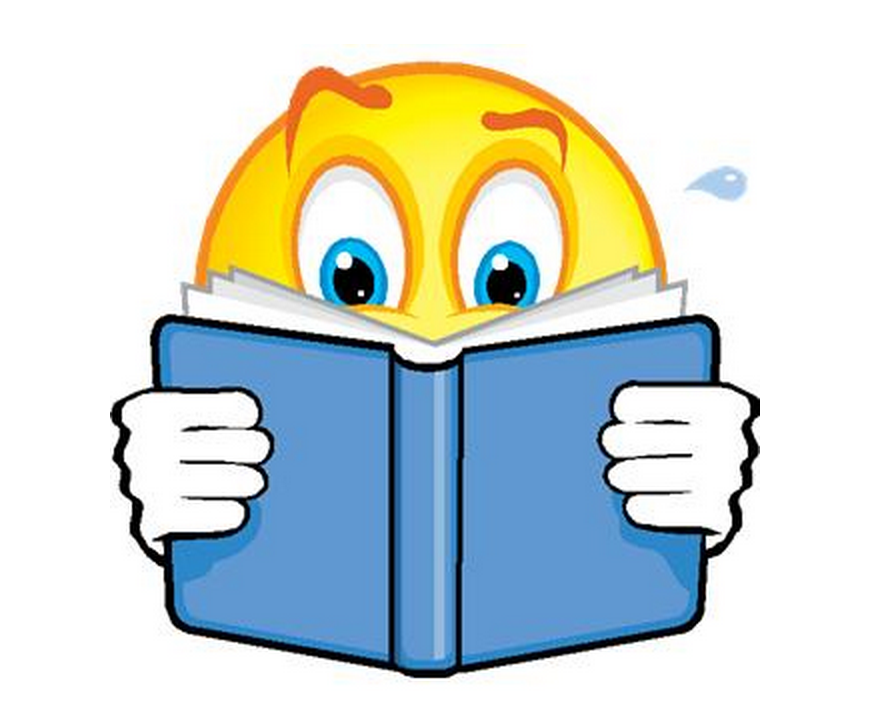 1. ИЗРИЧНЕ			
2. ОДНОСНЕ
3. МЕСНЕ
4. ВРЕМЕНСКЕ 
5. УЗРОЧНЕ 
6. УСЛОВНЕ
7. ДОПУСНЕ
8. НАМЕРНЕ
9. ПОСЛЕДИЧНЕ
10. ПОРЕДБЕНЕ
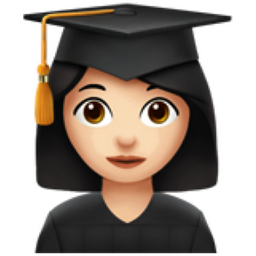 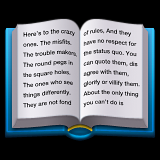 ИЗРИЧНЕ РЕЧЕНИЦЕ
Везници: да, како; да ли, ли; ко, шта, који, где; када, како 
Служба: прави објекат, субјекат
Примери:
Свима је рекао да је заљубљен. 
Најављено је да ће сутра бити помрачење Сунца.
ОДНОСНЕ РЕЧЕНИЦЕ
Везници: који, чији, какав, колики; ко, шта; где, куда, кад, одакле; што 
Служба: субјекат, објекат, атрибут 
Примери:
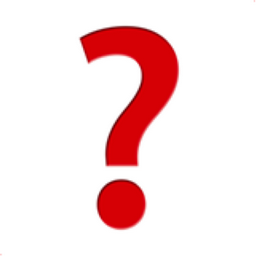 Ко брзо суди, брзо се и каје. 
То су сандале које сам купила прошлог лета. 
Добила је шта је тражила.
МЕСНЕ РЕЧЕНИЦЕ
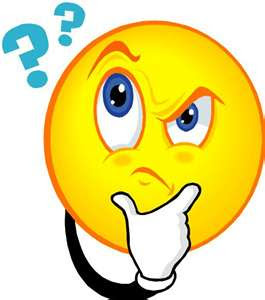 Везници: где, куда, одакле
Служба: прилошка одредба за место
Примери:
Иде тамо где му је лепо. 
Стићи ће куда је наумио. 
Одакле је дошао, тамо се вратио.
ВРЕМЕНСКЕ РЕЧЕНИЦЕ
Везници: кад, док, након што, пошто, чим, само што, пре него што, откад, откако 
Служба: прилошка одредба за време
Примери:
Кад дођеш, направићемо журку. 
Пошто будем одгледао филм, посетићу Милоша. 
Размисли пре него што одлучиш.
УЗРОЧНЕ РЕЧЕНИЦЕ
Везници: јер, зато што, стога што, пошто, како, будући да 
Служба: прилошка одредба за узрок 
Примери:
Плакала је јер је филм био тужан. 
Пошто је нерасположена, остала је код куће.
УСЛОВНЕ РЕЧЕНИЦЕ
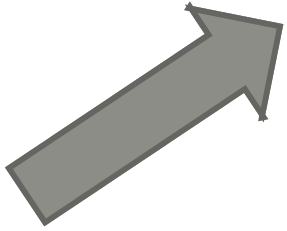 Везници: ако, да, уколико ли, кад 
Служба: прилошка одредба за услов
Пример:
Пронаћи ћеш пут ако имаш циљ.
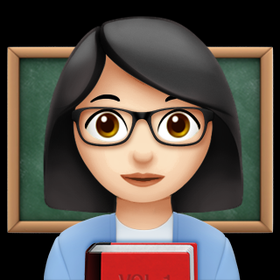 ДОПУСНЕ РЕЧЕНИЦЕ
Везници: иако, мада, премда 
Служба: прилошка одредба за допуштање
Примери:
Иако је журио, закаснио је на час. 
Премда пада киша, није тако хладно.
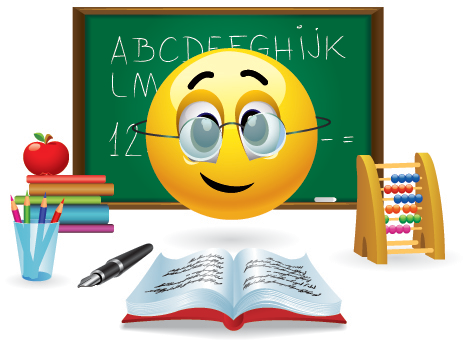 НАМЕРНЕ РЕЧЕНИЦЕ
Везници: да, како, ли 
Служба: прилошка одредба за циљ 
Пример:
Мама ми је пустила тиху музику да бих се опустила.
ПОСЛЕДИЧНЕ РЕЧЕНИЦЕ
Везник: да
Служба: прилошка одредба за последицу
Примери:
Толико је срећна да јој осмех не силази са лица. 
Тако лепо зна да ће сигурно добити петицу.
ПОРЕДБЕНЕ РЕЧЕНИЦЕ
Везници: као што, као да, како, колико, него што, но што, него да
Служба: поредбена одредба, поредбена допуна 
Примери:
Нестао је као да је у земљу пропао. 
Како су радили, тако су и прошли.
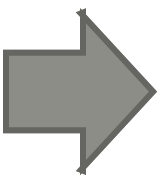 ИСТИ ВЕЗНИЦИ У РАЗЛИЧИТИМ ЗАВИСНИМ РЕЧЕНИЦАМА
ИЗРИЧНЕ: Желео је да те усрећи.
НАМЕРНЕ: Редовно је учио да би се припремио за тест.
ДА
УСЛОВНЕ: Да си ми се јавила раније, стигла бих на време.
ПОСЛЕДИЧНЕ: Тако много вежба да ће сигурно победити.
ИСТИ ВЕЗНИЦИ У РАЗЛИЧИТИМ ЗАВИСНИМ РЕЧЕНИЦАМА
ИЗРИЧНЕ: Досетили су се како да реше проблем.
НАМЕРНЕ: Отпутовао је како би се одморио.
КАКО
УЗРОЧНЕ: Како нисам ништа учио, лоше сам урадио тест,
ПОРЕДБЕНЕ: Све смо завршили како смо испланирали.
ИСТИ ВЕЗНИЦИ У РАЗЛИЧИТИМ ЗАВИСНИМ РЕЧЕНИЦАМА
ИЗРИЧНЕ ЗАВИСНОУПИТНЕ: Питали смо се кад стижете.
ОДНОСНЕ: Срели смо се оног дана кад смо се договорили.
КАД/А
ВРЕМЕНСКЕ: Кад је морање, није питање.
УСЛОВНЕ: Када (ако) неће зло од тебе, бежи ти од зла.
ИСТИ ВЕЗНИЦИ У РАЗЛИЧИТИМ ЗАВИСНИМ РЕЧЕНИЦАМА
ОДНОСНЕ: Не остављај за сутра оно што данас можеш урадити.
ШТО
УЗРОЧНЕ: Увредила се што јој нису рекли истину.
ИСТИ ВЕЗНИЦИ У РАЗЛИЧИТИМ ЗАВИСНИМ РЕЧЕНИЦАМА
ВРЕМЕНСКЕ: Пошто завршим учење, доћи ћу.
ПОШТО
УЗРОЧНЕ: Неспретно смо играли пошто је терен био влажан.
ИСТИ ВЕЗНИЦИ У РАЗЛИЧИТИМ ЗАВИСНИМ РЕЧЕНИЦАМА
ОДНОСНЕ: То је соба где чува драге успомене.
ГДЕ
КУДА
ОДАКЛЕ
МЕСНЕ: Где је танко, ту се кида.
ЗАВИСНОУПИТНЕ: Питам се где ли је отпутовао.
ИСТИ ВЕЗНИЦИ У РАЗЛИЧИТИМ ЗАВИСНИМ РЕЧЕНИЦАМА
ИЗРИЧНЕ: Желим да знам који ученици редовно читају лектиру.
КО
ШТА
КОЈИ
ЧИЈИ
ОДНОСНЕ: Ово је ученик који редовно чита лектиру.
УТВРЂУЈЕМО...
1. Линијама повежи врсте зависних реченица са везницима који су њихова обележја.
иако, мада, премда

ко, који, чији, какав

јер, зато што, пошто 

ако, да, кад
условне 

узрочне 

односне 

допусне
УТВРЂУЈЕМО...
2. Допиши зависни везник који недостаје.
Купила сам поклон брату _________ сам била љута на њега. 
Нисам могао да устанем раније __________ сам касно заспао. 
Ученик ________ победи на кросу добиће медаљу.
УТВРЂУЈЕМО...
3. Одреди назив подвучене синтаксичке јединице и службу коју врши у реченици.
Док путујем возом, разгледам природне лепоте Србије.
синтаксичка јединица: ______________   служба: ________________ 

2) Путујући, разгледам природне лепоте Србије. 
синтаксичка јединица: ______________  служба: _________________

3) Путујући возом, разгледам природне лепоте Србије. 
синтаксичка јединица: ______________  служба: _________________
УТВРЂУЈЕМО...
4. Напиши дате реченице у неуправном говору и одреди им врсту и подврсту.
Милица је питала Невену: „Када ће Никола славити рођендан. 
__________________________________________________________
врста зависне реченице: _____________ подврста: ______________

2) Јован је рекао: „Данас немамо контролни из хемије.“ 
_________________________________________________
врста зависне реченице: _____________ подврста: ______________
УТВРЂУЈЕМО...
5. Подвуци зависну реченицу, одреди врсту којој припада и заокружи безник који је обележје дате зависне реченице.
Свој речник ћете богатити ако читате књиге. _______________
Свој речник богатите кад читате књиге. __________________
Свој речник богатите јер читате књиге. __________________ 
Ко чита књиге, богати свој речник. __________________
УТВРЂУЈЕМО...
6. Одреди врсту подвучене зависне реченице.
Није желео да ме види. _____________
 Дошао је да ме види. ______________
 Да је имао времена, дошао би. ___________
 Тако лепо пева да би му и славуј позавидео. ___________
УТВРЂУЈЕМО...
7. У следећим пословицама подвуци зависне реченице и одреди њихове врсте.
Ако ми не можеш помоћи, немој ми одмагати. ______________
 Где је стида, ту је и поштења. _____________
 Ко људе не слуша, ни човек није. ____________
 Док је човек здрав, и вода му је слатка. ____________
УТВРЂУЈЕМО...
8. Подвуци зависне реченице и повежи их стрелицом са врстом којој припадају.
месна

временска

односна 

узрочна
Ово је хотел где ћемо се сместити.
Учи тамо где се осећа пријатно. 
Пошто није добро научио, нервозан је. 
Пошто је престала киша, нашли смо се у парку. 
То су били дани када нисмо знали за тугу.
УТВРЂУЈЕМО...
9. Стави запету где је потребно.
Кад сам с њом толико сам срећан да не примећујем никога другога.